Embodied Carbon: Aligning Customer, Investor, and Regulatory Values for a Sustainable Future
November 15, 2024
Presented by Vincent Delfaud
The Script:  “Embodied Carbon Journey”
2
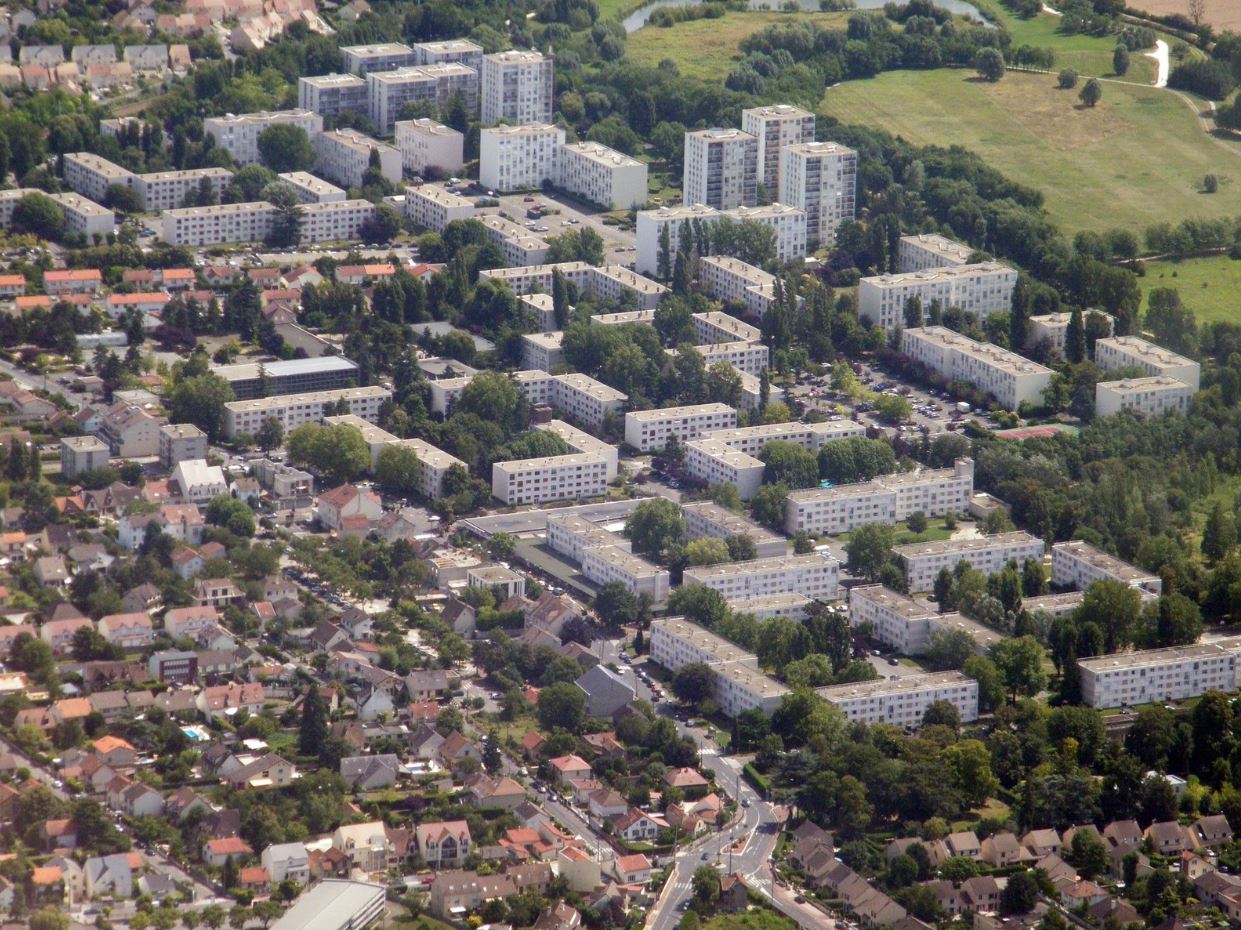 3
Commercial Developement
Environmental Certifications
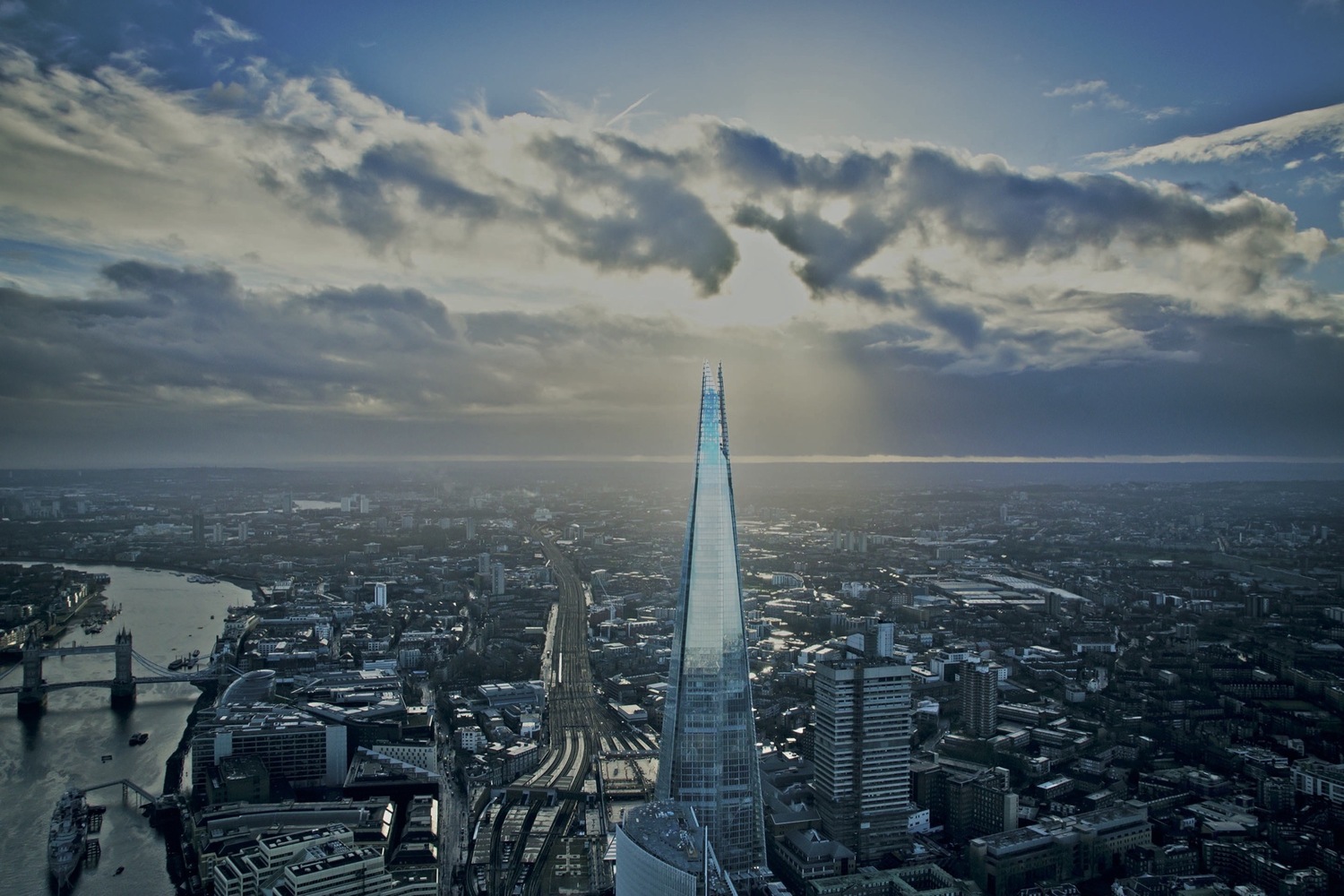 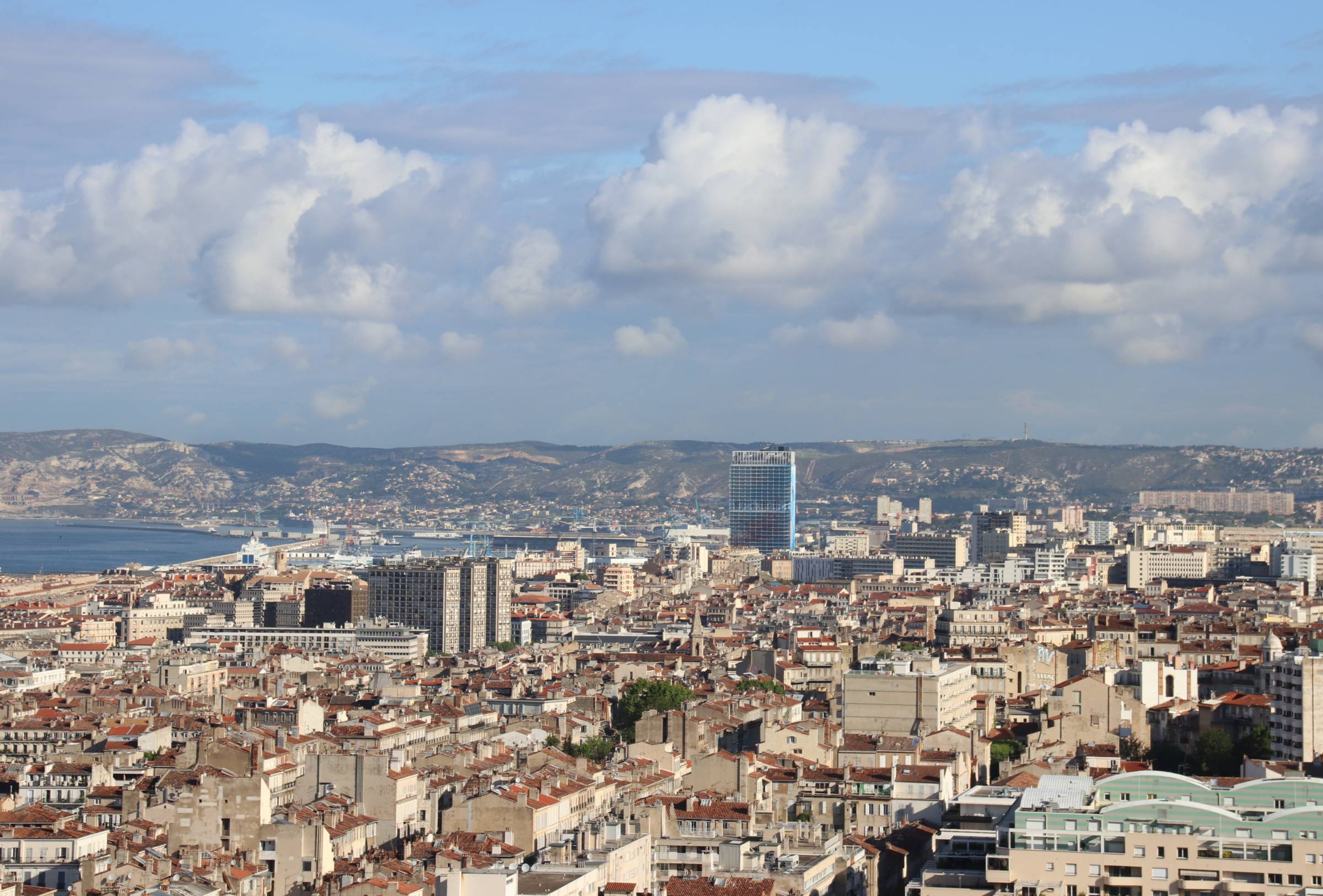 2012 – The Shard
2016 - Tour la Marseillaise
2020 - Google Bayview Campus
2023 – The Stack on Melville Street
BREAM “Excellent”
HQE “Excellent”
LEED “Gold”
LEED “Platinum”
LEED “Platinum”
CaGBC “Zero Carbon”
4
[Speaker Notes: Double Skin ventilated façade with “in-cavity” blind / SCM 10% / 40 parking stalls
Deep ext façade integrating solar protections & double-glazed units / 50% SCM / no parking
90% electricity consumed generated on site / largest North America Geothermal system / Net Positive Water 
Low emission materials (finishes, insulation) / PV roof panels / limited parking and expensive bike facilities]
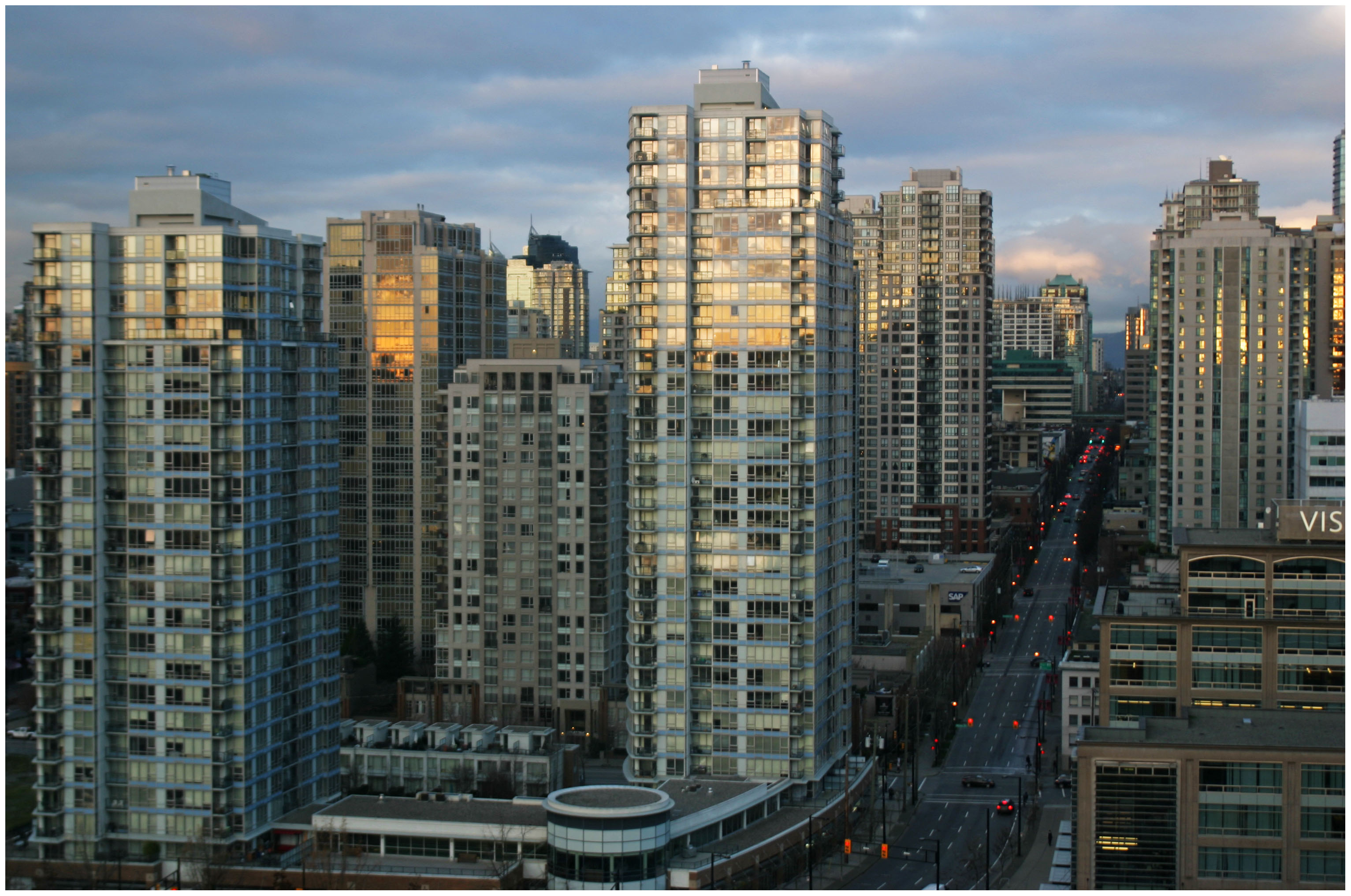 5
Set the Stage:Global to Local
6
Greenhouse Gas Impact
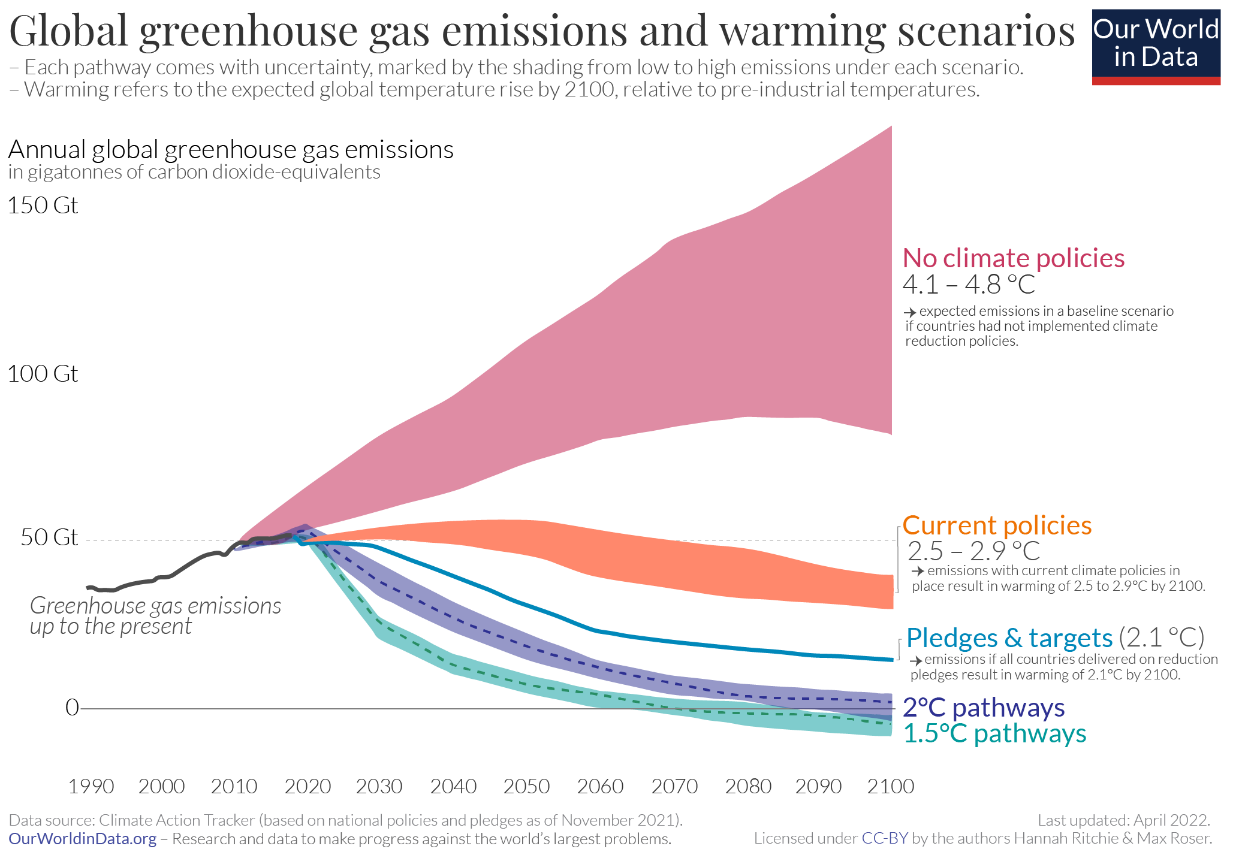 7
[Speaker Notes: Governments around the globe have committed to the Paris Agreement, which sets out a global framework to limit global warming to well below 2°C and pursue efforts to limit it to 1.5°C.]
Government of Canada
Nation wide 40-45% GHG reduction by 2030 compared to 2005 levels.
2030
37% reduction in building GHG emissions.
2030
8
The Main Cast:Who are the Stakeholders?How do they interact?
9
The Stakeholders
Federal Government and Municipalities
Financial institutions & 
Publicly Traded Corporations
GHG Requirements & Mandates
Reporting Stream Requirements
Businesses (incl. asset owners)
End users (Investors & Dwellers)
10
[Speaker Notes: Governments mandate private-sector compliance. Potential impact on three types of stakeholders.
Name each impact and reporting]
“Mandatory reporting requirements for FRFIs will not only impact banks and insurers – but anyone who does business with a bank or insurer.”- MLT Aikins Law Firm(Western Canadian Law Firm)
11
[Speaker Notes: https://www.mltaikins.com/esg/esg-disclosure-rules-for-banks-and-insurers-will-have-significant-impact/]
Reporting & Alignment to Policies
Financial Institutions
When?
How are Scopes 1, 2 & 3 Measured?
2024 – Disclose Scope 1 & 2 emissions.
2025 – Disclose Scope 3 emissions.
Loans & Investments
Assets under management
Insurance-associated emissions
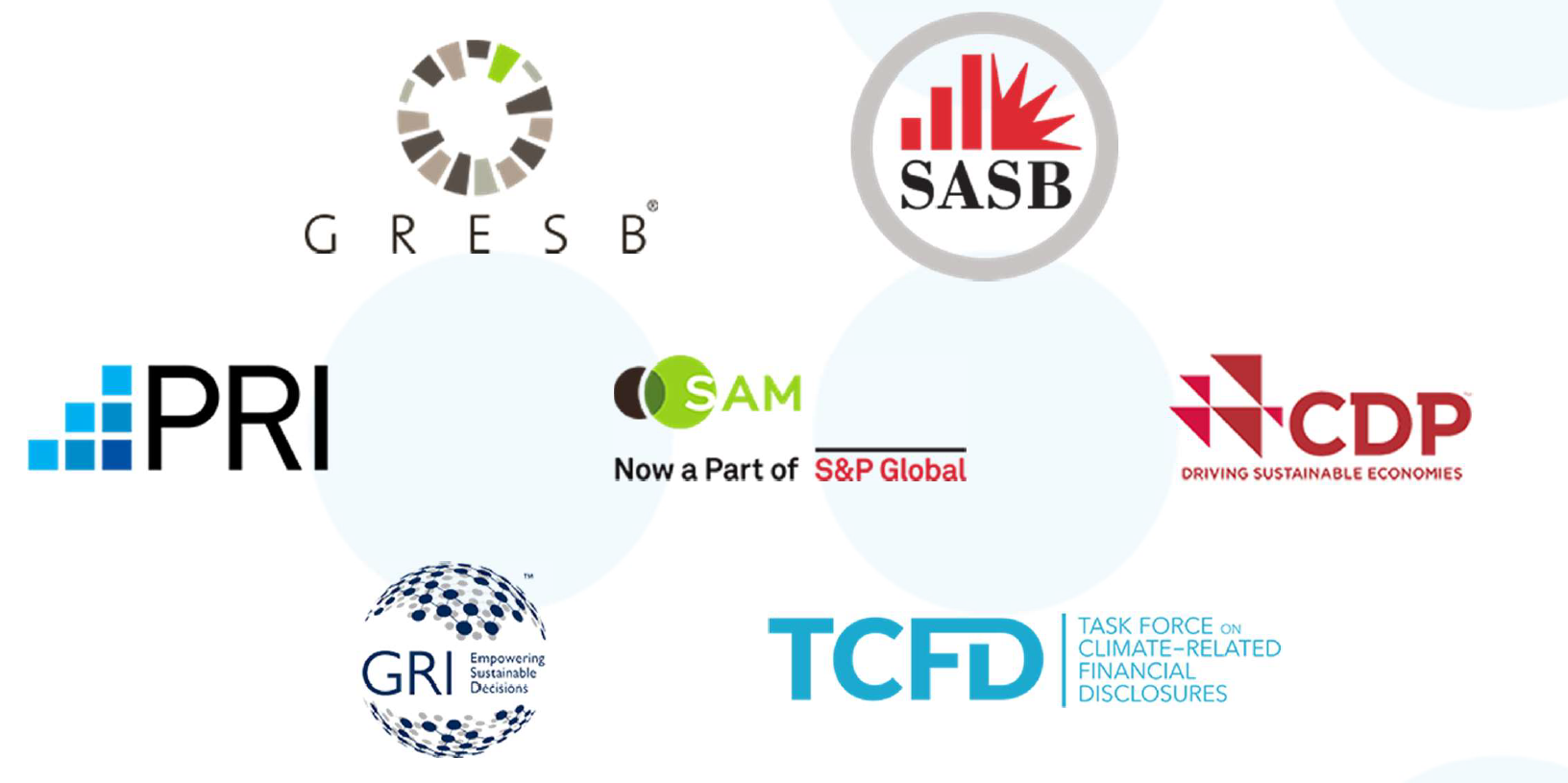 GHG Protocol:
A global GHG reporting and accounting standard - updated and revised in 2015. 

Taskforce for Climate-Related Financial Disclosure:
Guidelines for analysis and disclosure of climate-related financial risk and opportunity.
12
[Speaker Notes: https://www.osfi-bsif.gc.ca/en/guidance/guidance-library/climate-risk-management

https://www.fasken.com/en/knowledge/2024/03/the-secs-final-rules-on-climate-related-disclosure-and-what-they-may-mean-for-canadian-issuers#:~:text=They%20require%20disclosure%20in%20annual,the%20financial%20impact%20of%20severe

https://dart.deloitte.com/USDART/home/publications/deloitte/heads-up/2024/sec-climate-disclosure-rule-ghg-emissions-esg-financial-reporting]
“We will not likely mandate reporting from our customers in the immediate future, but the default data we use to inform our reporting is penalizing compared to the real emissions across our VC.”- Michael Torrance, CSO at BMO Financial Group
13
The Extras : The Dwellers Impact
14
End Users Dwellers
Residential Construction
Is the highest emitting sub-sector across most provinces.
Build More with Less Impact
The (multi) million-dollar question. How do we build more with less?
Between 130,000 and 225,000 new homes must be built in Canada every year to reach demand.
15
[Speaker Notes: CMHC
https://www.cmhc-schl.gc.ca/blog/2024/what-canada-potential-capacity-housing-construction#:~:text=With%20the%20current%20resources%2C%20we,far%20beyond%20the%20short%20term.]
Under current construction practices, Canada reduction targets must be at
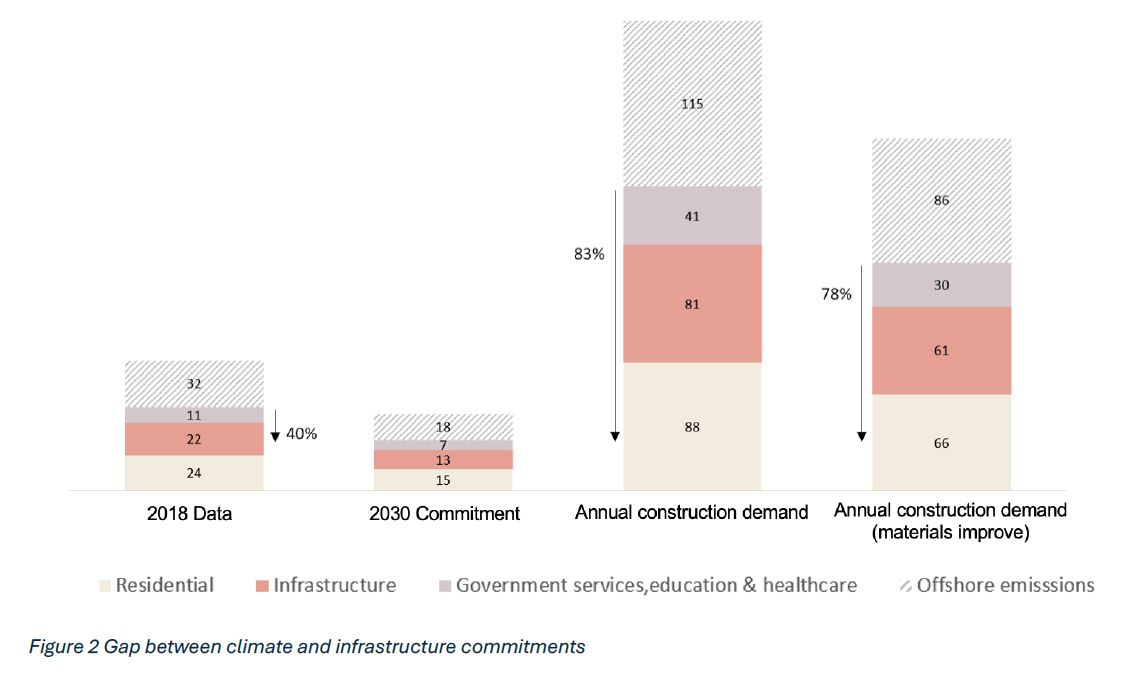 83% per home
vs the 40% reduction set today.
16
[Speaker Notes: Under current construction practices (i.e., current material use patterns and emissions intensities), meeting Canada’s 2030 housing affordability and climate commitments requires an 83% reduction in GHG emissions per construction product (i.e., per home) compared to the 40% economy-wide reduction promised in Canada’s international reduction commitments“
https://csbe.civmin.utoronto.ca/research/ghg-emissions-in-canadas-construction-sector/#:~:text=Under%20current%20construction%20practices%20(i.e.,wide%20reduction%20promised%20in%20Canada’s]
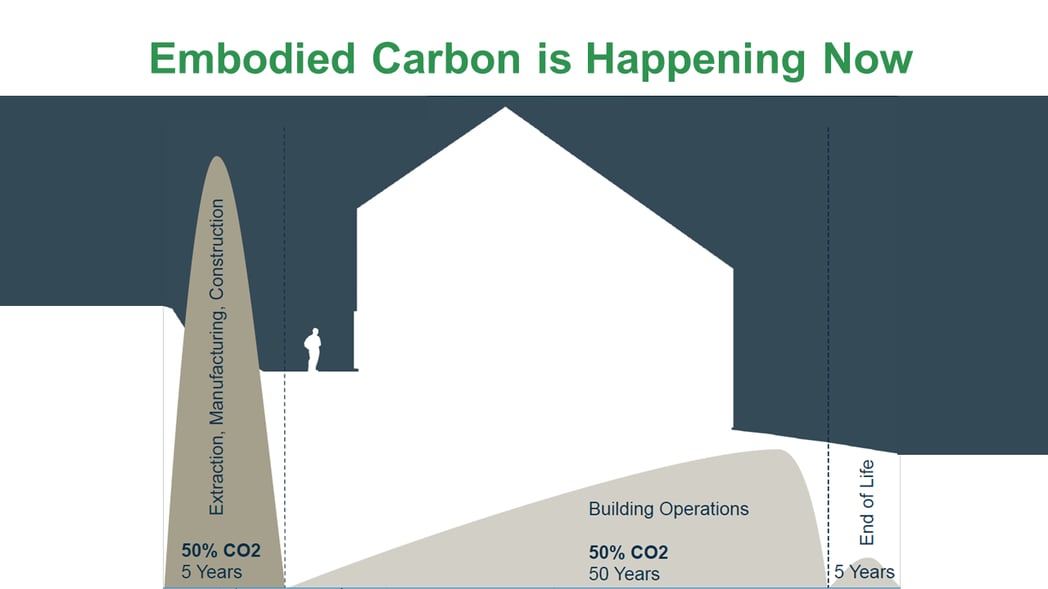 17
[Speaker Notes: https://oneclicklca.com/en/resources/articles/embodied-carbon-vs-operational-carbon#:~:text=The%20operational%20carbon%20footprint%20of,emitted%20during%20the%20construction%20process.
As operational carbon goes down, embodied carbon will account for a larger percentage of total carbon. By the year 2050, almost half of the carbon footprint in new construction will come from embodied carbon. Canada, Sweden, and Norway are already seeing an almost 50/50 embodied carbon vs. operating carbon split.]
< 380 kg CO2e/m2
or
10% reduction to baseline
January 2025
City of Vancouver
5-10% Reduction Common Solutions:
design efficiency & reduced parking (~ 10%)
low-carbon concrete & insulation (~ 10%)
wood construction (~ 20+%)
 
Up to 5% embodied carbon reduction for optional reporting of a selection of the following:
embodied carbon of optional building elements
project-specific construction process emissions (A4-A5)
use of circularity practices (salvaging, design for deconstruction)
use of products with sustainability, transparency, or health certifications
40% embodied carbon reduction by 2030.Additional Bylaw changes in 2027 & 2030.
18
The Plot Twist:  Adopting the right Metric
19
Carbon Impact & Land Value
Aligning Metrics
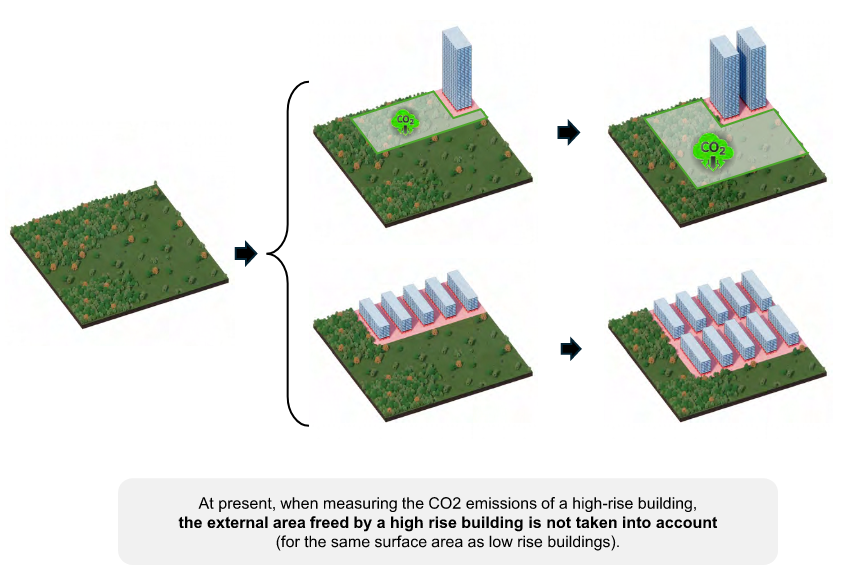 20
Carbon Impact & Infrastructure Value
Aligning Metrics
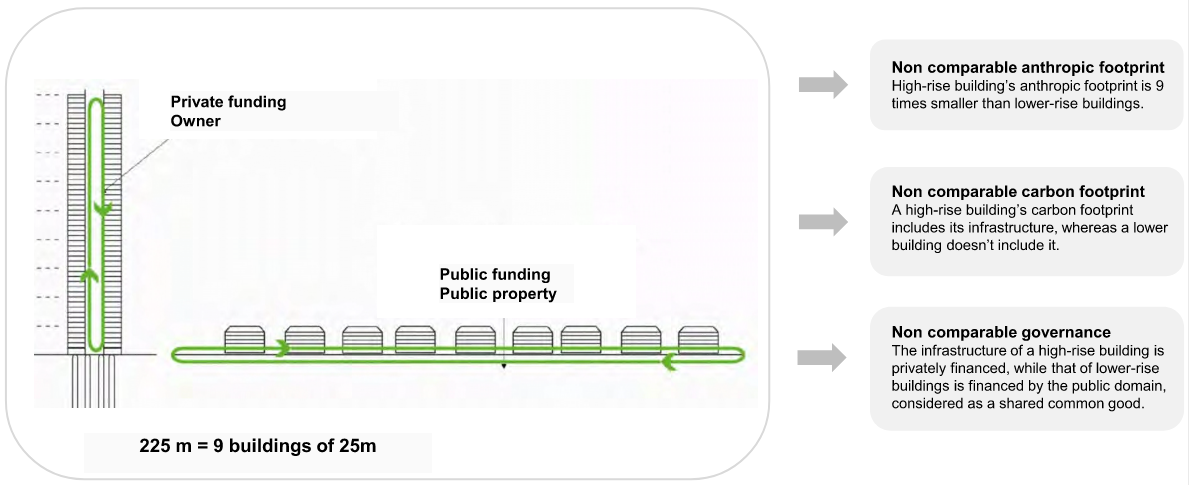 21
Carbon Impact & Infrastructure Value
Aligning Metrics
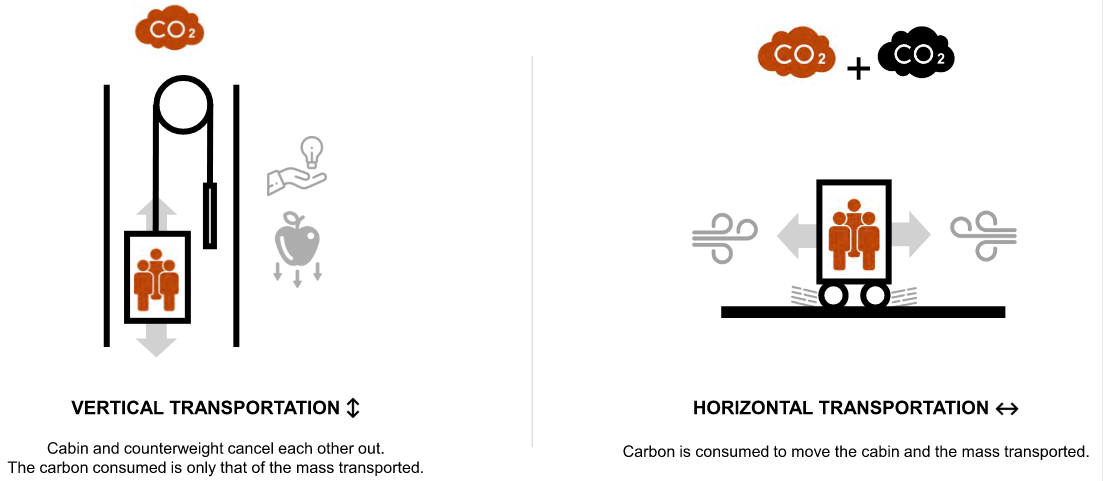 22
Carbon Impact & Density
Aligning Metrics
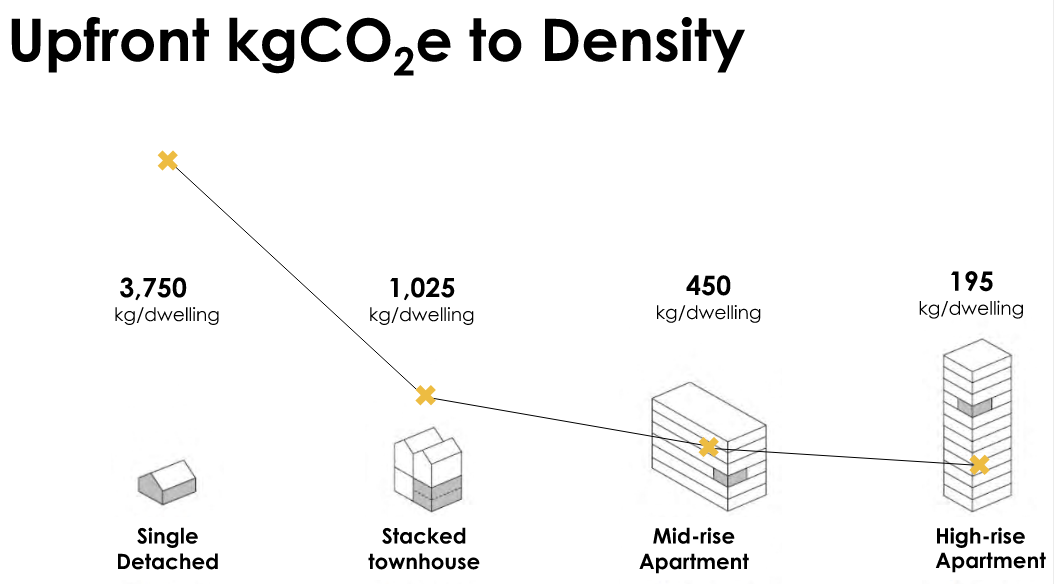 23
[Speaker Notes: Marie-Louise Schembri - Sustainability Director, Hilson Moran / UK]
Whodunit:  Aligning Stakeholders Values
24
Carbon Impact vs Dweller Value
Value, Value, Value
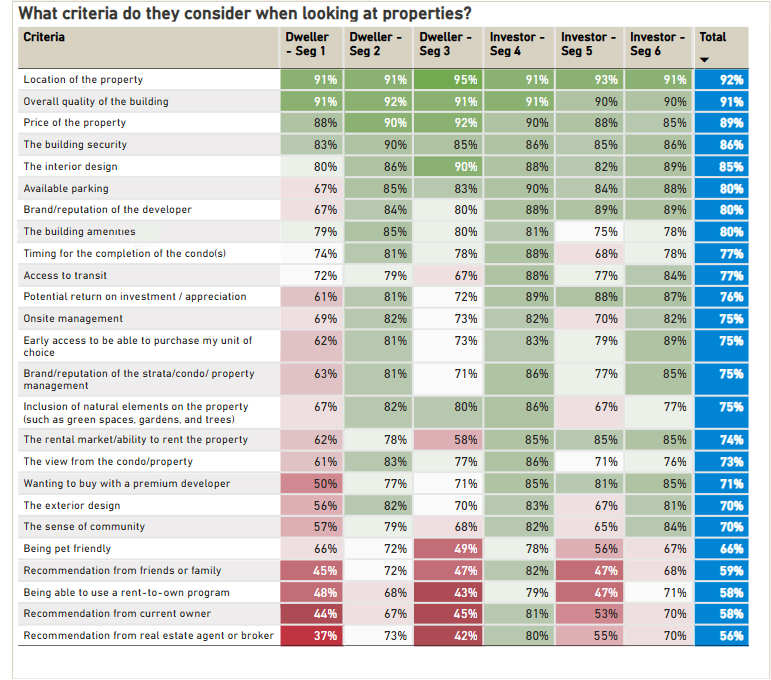 25
Carbon Impact & Dweller Value
Aligning Metrics
Carbon Value
Dweller Value
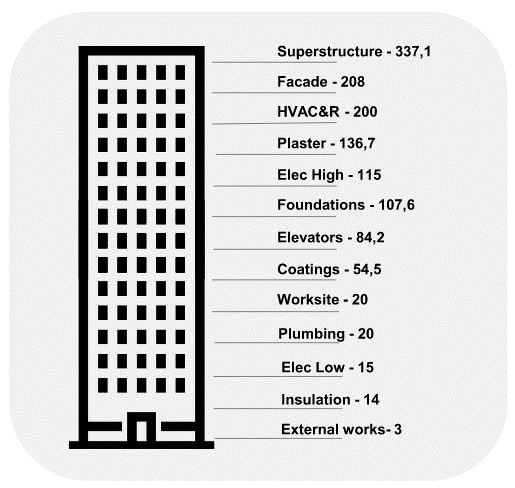 30%
20%
15%
0%
0%
0%
15%
1316 Kg CO2 eq
Av. Dweller Value  16%
0%
0%
15%
20%
20%
8%
26
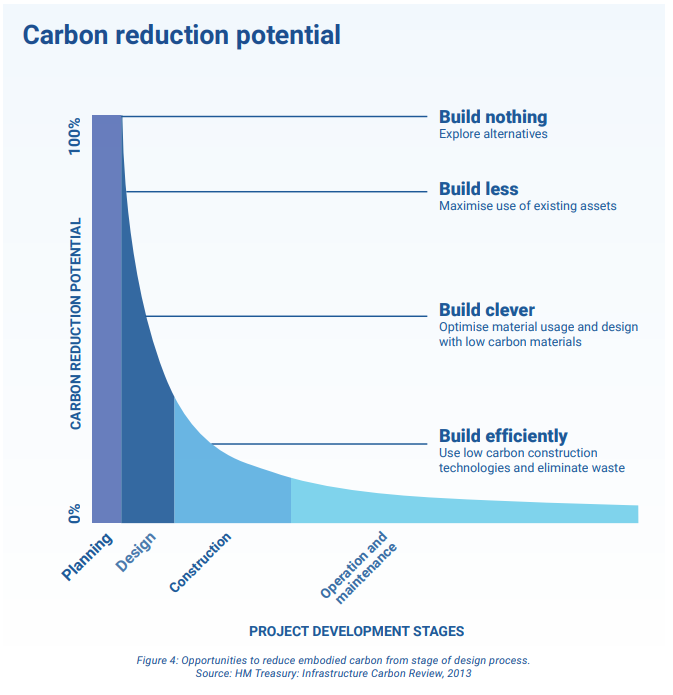 27
Carbon Impact vs Dweller Value
Aligning Impact – SF per Parking Stall
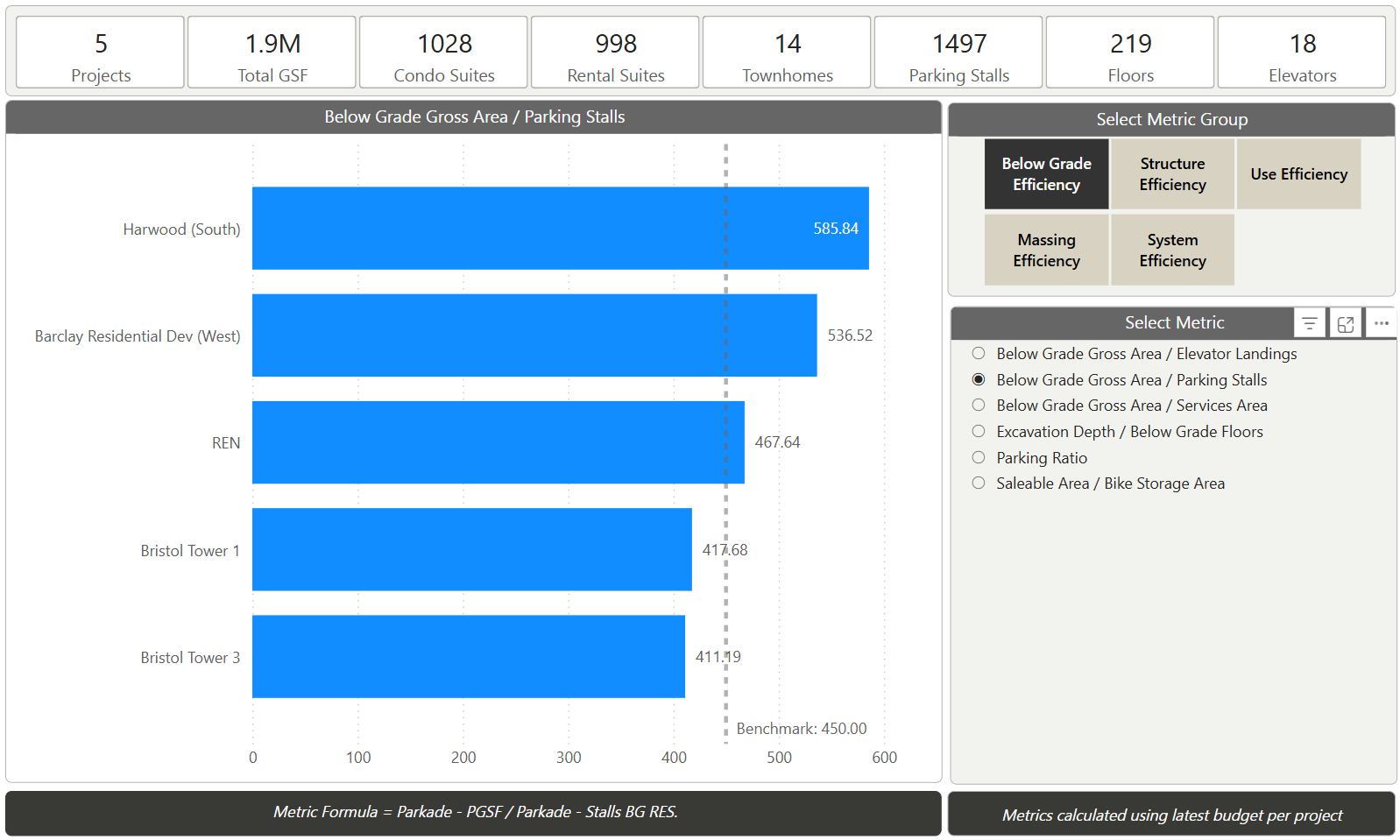 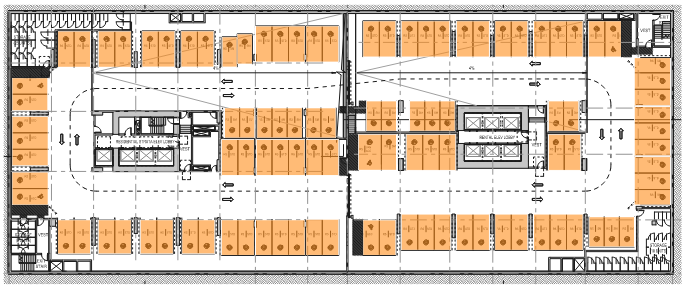 Rental Van
Condo Van
Rental US
Condo LwMl
Rental LwMl
28
Carbon Impact vs Dweller Value
Aligning Impact – Amenity & Lobby SF per Unit
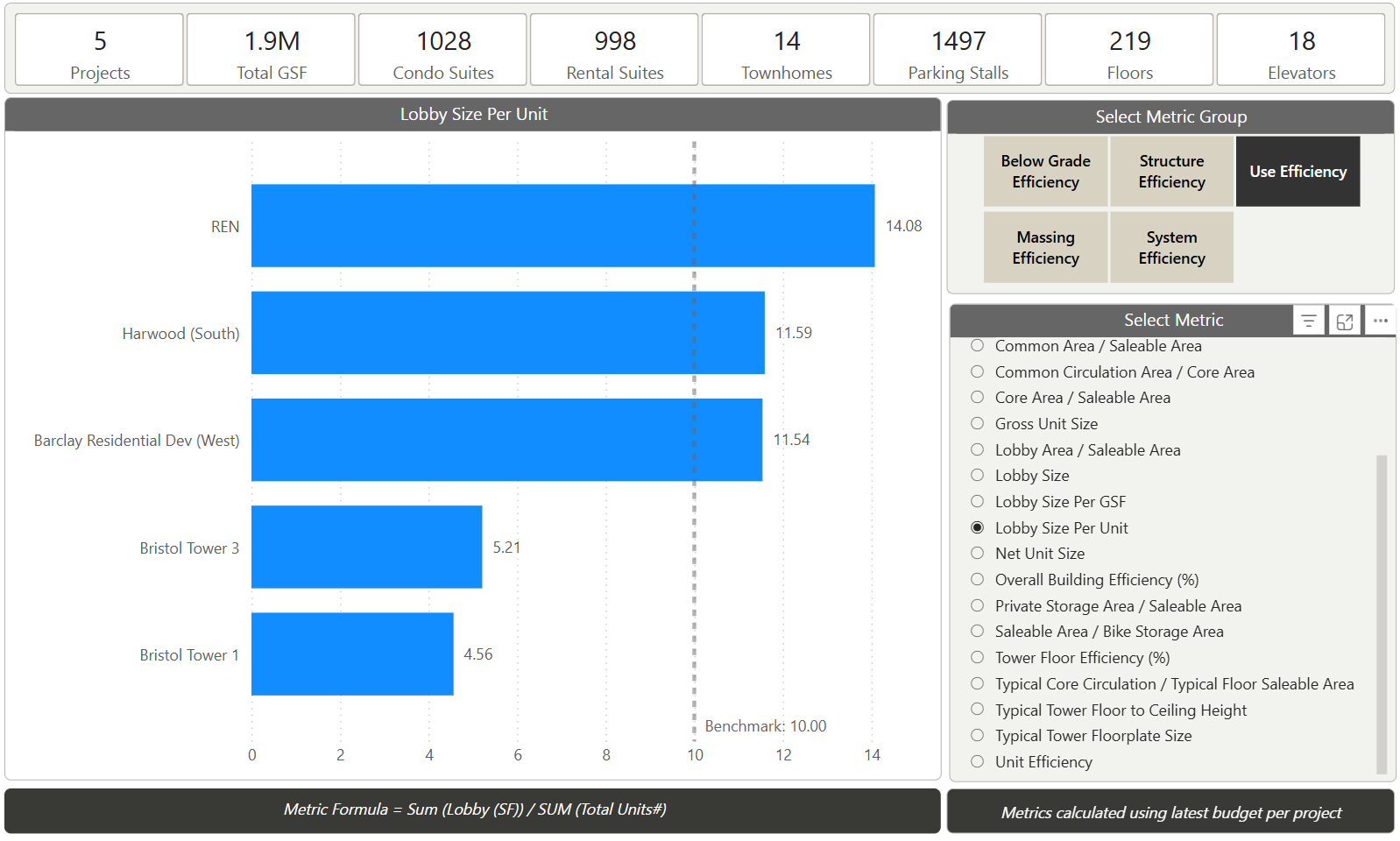 Rental US
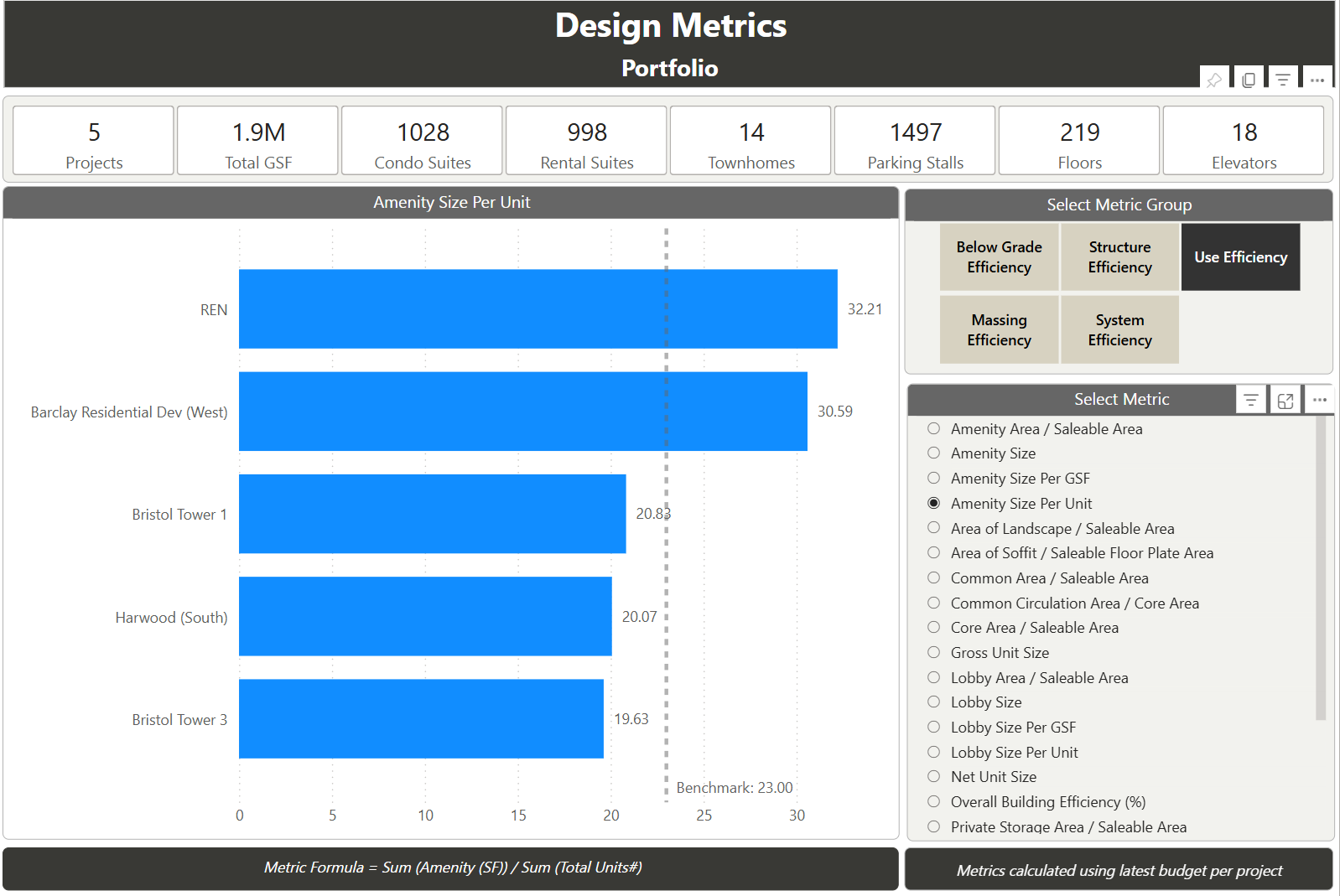 Rental Van
Rental US
Condo Van
Condo Van
Rental LwMl
Condo LwMl
Condo LwMl
Rental Van
Rental LwMl
29
Carbon Impact vs Dweller Value
Aligning Impact – Common Corridor Area Efficiency
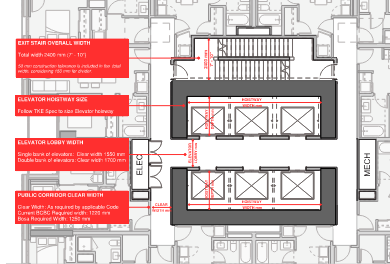 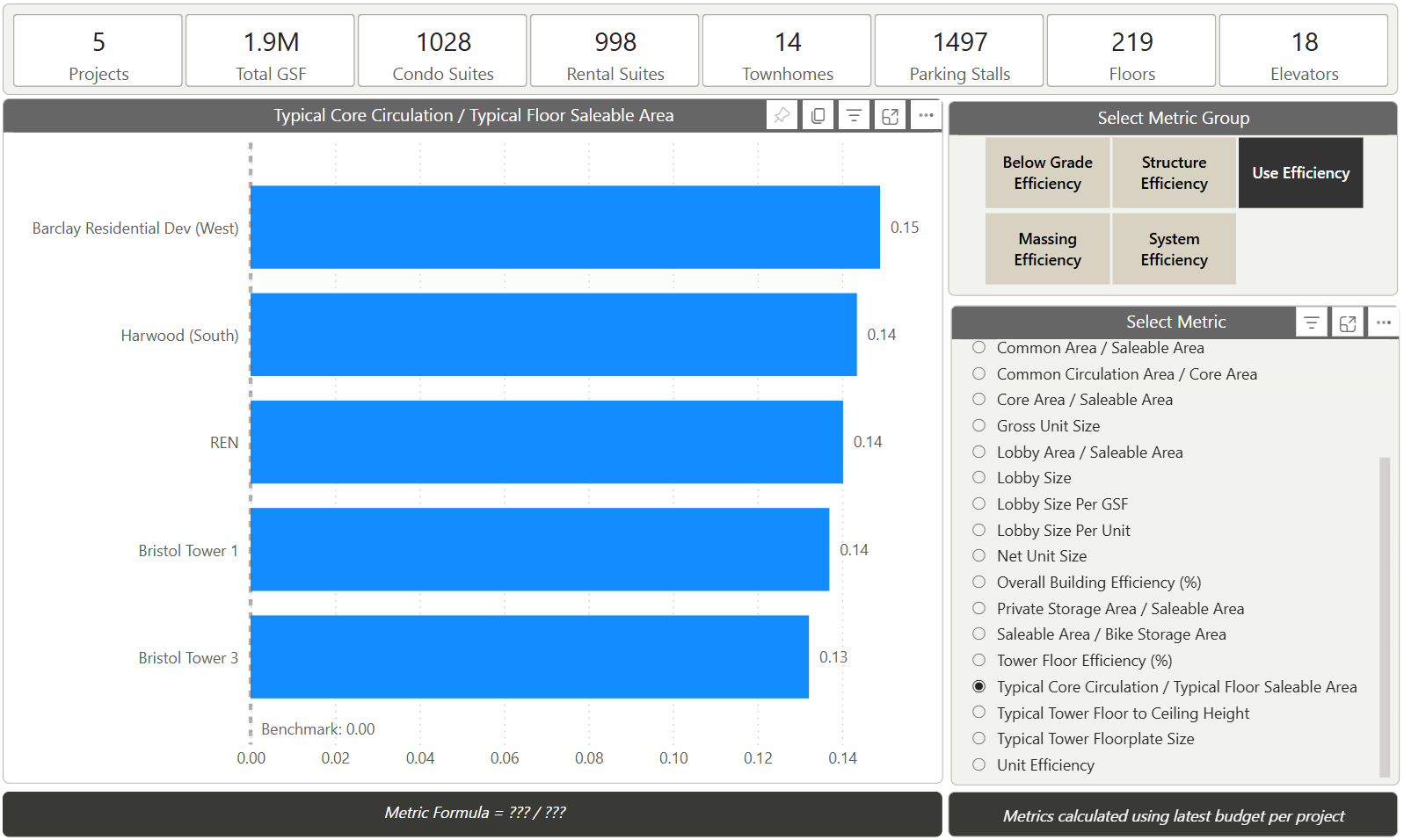 Condo Van
Rental Van
Rental US
Condo LwMl
Rental LwMl
30
Carbon Impact vs Dweller Value
Aligning Impact – Massing Efficiency
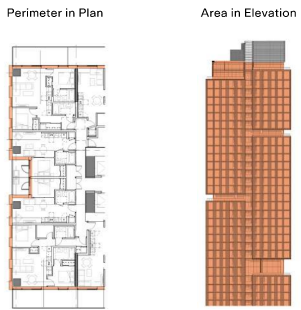 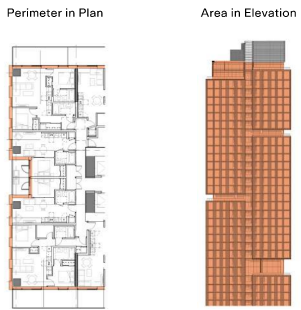 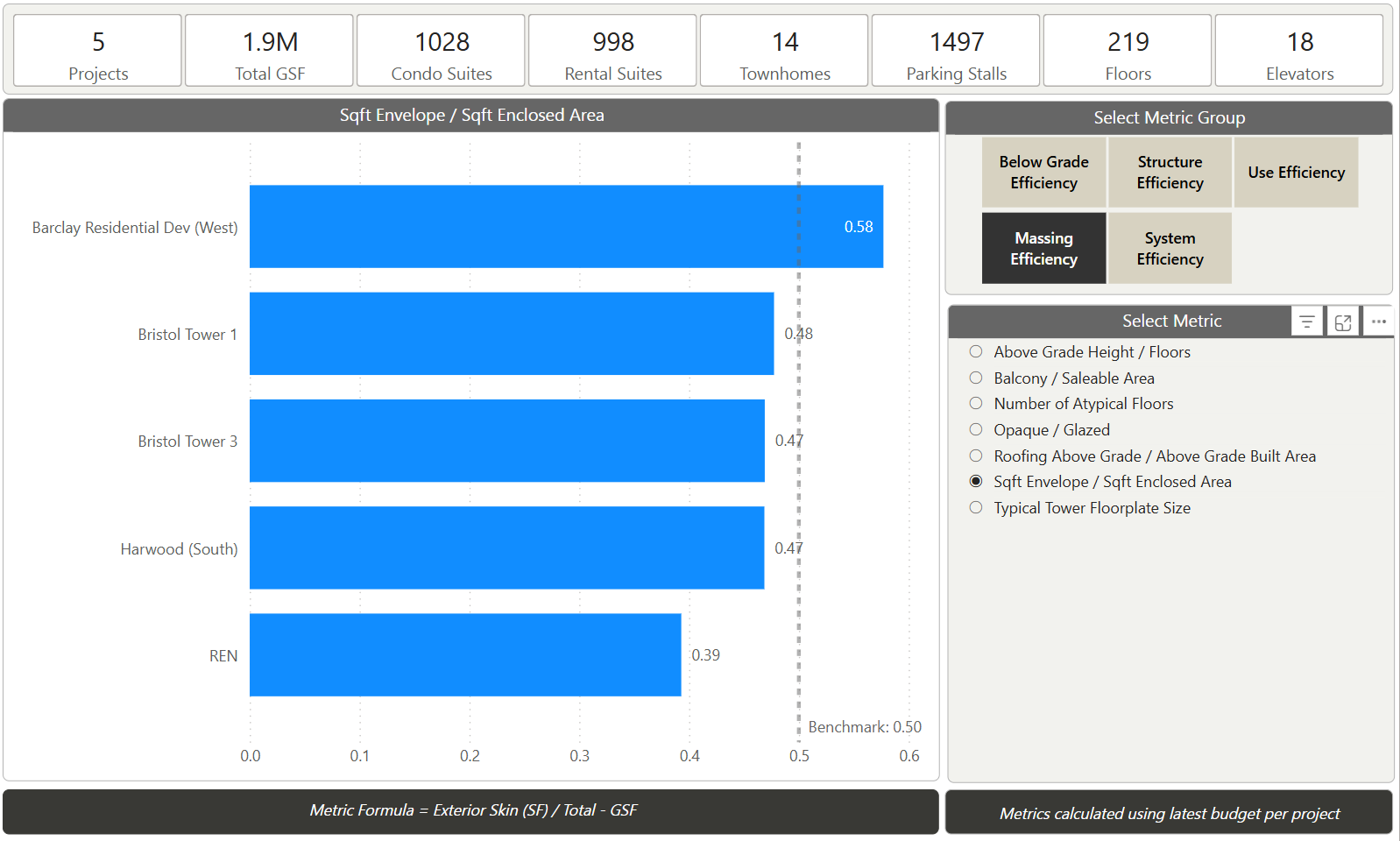 Condo Van
Condo LwMl
Rental LwMl
Rental Van
Rental US
31
Carbon Impact vs Dweller Value
Aligning Impact
32
Carbon Impact vs Dweller Value
Aligning Impact
33
[Speaker Notes: Reduction of over 10% with no value reduction from dweller value]
Takeaway & Suggestion.
City of Vancouver: January 2025
< 380 kg CO2e/m2
or
10% reduction to baseline
Up to 5% embodied carbon reduction for optional reporting of a selection of the following:
embodied carbon of optional building elements
project-specific construction process emissions (A4-A5)
use of circularity practices (salvaging, design for deconstruction)
use of products with sustainability, transparency, or health certifications
Measure and reduce embodied carbon per unit.
Vancouver metrics expanded to “kg of CO2e per capita” and potentially “per m2 of land used”Vancouver Part 3 buildings clear definitions of“use baselines values”
34
“Addressing carbon emissions could turn an existential threat into the greatest commercial opportunity of our age.”- Mark Carney, UN envoy for climate action, Head of Impact Investing at Brookfield AM.
35
Thank you. Questions?
36